The Third Grade Reading Guarantee
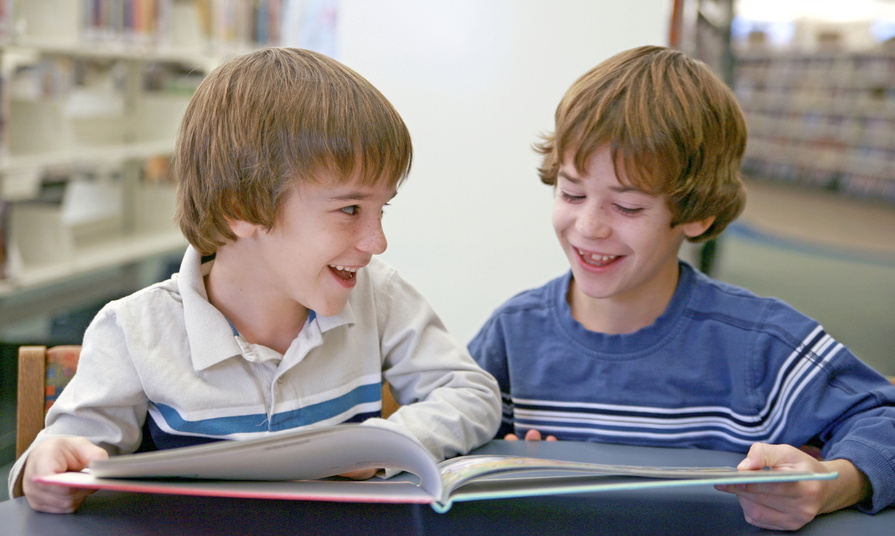 4/10/2013
Ohio Education Association
1
Main Provisions of the LawFor 2013-2014 – 1st year of implementation
All students kindergarten through 3rd grade will be subject to the ODE diagnostic screener for Reading by September 30th.  Those found “not on track”* are to receive a Reading Improvement Plan. 

* “Not on track:”  A term defined by the Ohio Department of Education, indicates that, based upon current levels of performance,  the student will not meet required levels of reading proficiency by the end of third grade.
4/10/2013
Ohio Education Association
2
Upon identification, Districts are required to provide to the parent or guardian all of the following in writing:

Notification that the student has been identified as having a substantial deficiency in reading,
A description of the current services that are provided to the student,
A description of the proposed supplemental instructional services and supports that will be provided and
Notification that if the student attains a ‘not on track’ score, the students shall be retained. 

In 2013-14 (first year of implementation), 
only 3rd graders shall be retained.
4/10/2013
Ohio Education Association
3
EXEMPTIONS to the retention provision are:
 
If a student has been in the country less than two years, and has received less than 2 years of ESL instruction,
A student has already been retained,
A student has an IEP that specifically exempts them from retention and/or shows intensive remediation in reading for two school years, but still demonstrates a deficiency in reading or
The teacher and principal agree to promote the student based upon other assessments.
4/10/2013
Ohio Education Association
4
If a student is promoted to 4th grade with a Reading Improvement Plan by alternate assessment with teacher and principal agreement, the student shall receive an altered instructional day to include 90 minutes of specialized diagnostic information and specific research based reading strategies that have been shown to be successful in improving reading among low performing readers.
4/10/2013
Ohio Education Association
5
The Reading Improvement Plan (RImP) must be developed within 60 days of identification and be immediately implemented.
The plan will address the following:
Identification of the student’s specific reading deficiency,
Description of the additional instructional services and support that will be provided to the student,
Opportunities for the student’s guardian to be involved in the instructional services and support, and
A process for monitoring the extent to which the student receives the instructional support.
4/10/2013
Ohio Education Association
6
The student will be provided a reading curriculum during regular school hours which:
Assists students to read at grade level,
Provides scientifically based and reliable assessment, and
Provides initial and ongoing analysis of each student’s reading progress.

The additional instruction provided must include research based reading strategies that have been shown to be successful in improving reading among low performing readers.
4/10/2013
Ohio Education Association
7
The intervention shall include not less than ninety minutes of reading daily, address the specific deficiencies of the student until the student can read on grade level and may include:
Small group instruction,
Reduced teacher-student ratios,
More frequent progress monitoring,
Tutoring or mentoring,
Transition classes containing third and fourth grade students,
Extended school day, week, or year, 
Summer reading camps.
4/10/2013
Ohio Education Association
8
The district will offer the option for students to receive applicable services from one or more providers other than the district. Providers shall be screened and approved by the district or the Ohio Department of Education. 

Any student who has been retained and later demonstrates at any time throughout the year a score of “on-track” using an alternate diagnostic screener, can be promoted immediately.
4/10/2013
Ohio Education Association
9
Each student who is retained who has a demonstrated proficiency in a specific academic ability field will be provided instruction commensurate with student achievement levels in that specific academic ability field:  
Science
Math 
Social Studies 
Reading, writing or a combination of these skills.
4/10/2013
Ohio Education Association
10
Students who possess Individualized Education Plans are included. With regards to the administration of the diagnostic screener, exceptions are made for students whose IEP indicates the requirement of an alternate assessment due to their disability.  
All provisions and requirements regarding development and implementation of a RImP, guardian notification, retention and teacher qualifications are applicable to students with an IEP except where exempt.
4/10/2013
Ohio Education Association
11
To be completely exempt from the Third Grade Guarantee a student with a disability with an IEP must meet one of two criteria: 
The student is completing a curriculum that is significantly different, or
The student requires accommodations that are beyond the allowable accommodations as outlined in OAC 3301-13-03.
4/10/2013
Ohio Education Association
12
Take a moment to consider the requirements presented thus far. These will not be affected by the proposals in SB 21.
4/10/2013
Ohio Education Association
13
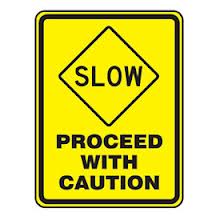 Requirements of the third grade guarantee which could be effected if SB 21 is passed in its current version, are noted in the following slides.
4/10/2013
Ohio Education Association
14
Each student will be assigned to a teacher who has been actively engaged in the teaching of reading for the previous three years and at least one of the following requirements:
Teacher’s license with Reading endorsement and a passing score on the corresponding assessment,
A completed Master’s degree with a major in Reading and/or Literacy,
Demonstrable evidence of a credential earned from a list of scientifically research-based reading instruction programs approved by the Ohio Department of Education, or
Rated “above value added” by the Department of Education for the last two years. (SB 21 proposes “the teacher is an effective reading instructor as determined by criteria established by ODE and the removal of the required 3 year engagement in Reading)

These qualifications only apply to third grade teachers in 2013-2014.
4/10/2013
Ohio Education Association
15
If a school district or community school cannot furnish the number of teachers needed to satisfy one or more of the criteria, the school or community school shall develop and submit a plan to the Ohio Department of Education indicating the criteria that will be used to determine those teachers who will teach and how the school will meet the staffing level requirements. If the proposed plan is not approved by August 15th, the school district or community school will use a private contractor from a list approved by the department or contract with another district to provide intervention services for these students. 
(SB 21 proposes a waiver will be granted upon passage of a resolution by the local school board and submitted to ODE. The department may not reject the plan.)
4/10/2013
Ohio Education Association
16
For 2014-2015 – 2nd year of implementation
All of the previous provisions are applicable coupled with the following: 
All third grade students designated as “not on-track” will be retained. The option for teacher principal promotion is eliminated and only the exceptions for ESL, previously retained and students with two years of intervention are allowed.  The law does not allow for parent override of retention.  
All students kindergarten through third grade face retention.
All teachers K through3, including special education interventionists who instruct students with a RImP must meet the teacher qualifications.   (SB 21 proposes limiting to only third grade teachers)
Teachers may no longer meet qualifications by “demonstrable evidence of credentials from a list of scientifically research based reading instruction program.” (SB 21 proposes making these qualifying credentials permanent)
Teacher may meet qualifications by “passing score on a rigorous test of principles of scientifically based reading instruction approved by the Department of Education.”  
Districts may no longer develop and submit plans to address their inability to provide the number of teachers to satisfy requirements; they must employ the mandated number of qualified staff.
4/10/2013
Ohio Education Association
17
Opportunities
Member Lobby Days

 Tuesday, April 16, 2013
Tuesday, April 30, 2013
Tuesday, May 14, 2013
Tuesday, June 11, 2013
 To RSVP for any of the lobby day dates, please email Julie Parsley at parsleyj@ohea.org. For more information, contact OEA Government Relations at 1 800 282 1500.
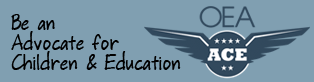 Why sign up? You can make a difference by becoming an OEA ACE for public education!
The Advocates for Children and Education (ACE) program is committed to harnessing the power of public education.
http://capwiz.com/nea/oh/mlm/signup/ OEA homepage
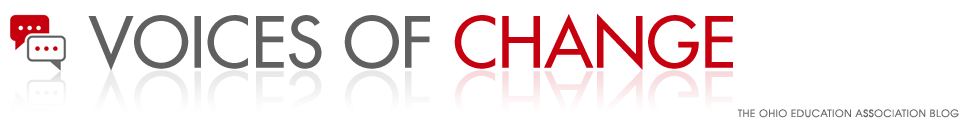 Voices of Change was created by the OEA as a place where members, public education advocates, policymakers and others can exchange information and express their opinions on public education and related issues. So make your voice heard! We’re interested in what you have to say.
4/10/2013
Ohio Education Association
18
Current Timelines and Work in Progress:
The ‘rigorous test of principles of scientifically based reading instruction’ originally slated for bidding in Spring of 2014, will be available in Fall 2013.  
SB 21, sponsored by Senator Lehner and passed by the senate, seeks to add flexibility to existing teacher qualifications.  

Several OEA call to actions supporting SB 21. Testimony completed before Senate and scheduled for House Education Committees by OEA members. 

Process to determine ‘above valued added’ for kindergarten through second grade teachers (who do not have Value Added data) will be released late Spring 2013.** 

Published draft list of ODE approved scientifically based programs.
4/10/2013
Ohio Education Association
19
ODE’s Approved List of Research-Based Reading Instruction Programs- DRAFT 3/22/2013
The teacher of record providing reading instruction to students on a reading improvement and monitoring plan or students who are retained can meet the House Bill 555 teacher qualification requirement by having evidence of completion of one of the following programs: 

• IMSLEC, ALTA, AOGPE, Wilson 
• Reading Recovery 
• TESOL Endorsement (applies only to the teacher of record for ELL students) 
• Literacy Collaborative (coach and teacher) 
• Literacy Specialist Endorsement 

If districts, community schools or other entities believe they have another program that meets the criteria provided, a program submission form can be completed and submitted to ODE. The deadline for submission is April 17, 2013.
4/10/2013
Ohio Education Association
20
Points of Interest
The first Ohio attempt at a reading mandate began in 1997 with the Voinovich administration.
Currently over 22 other states have or are contemplating similar reading legislation.
Florida’s improved scores are touted as results of such legislation. However, there is some evidence to suggest the gains may weaken after several years.  
There is evidence to suggest retained students are more likely to drop-out of school.
Research supports the effective nature of reading initiatives resides in early identification, precise intervention and early child programs.
4/10/2013
Ohio Education Association
21
Legislative History
Amended by 129th General Assembly File No. 184, HB 555, § 1, eff. 3/22/2013. 
Amended by 129th General Assembly File No. 128, SB 316, § 101.01, eff. 9/24/2012. 
Amended by 128th General Assembly File No. 9, HB 1, § 101.01, eff. 10/16/2009. 
Effective Date: 08-15-2003; 03-30-2007.
4/10/2013
Ohio Education Association
22
References
Ohio Department of Education Summary of HB 555 Changes to the Third Grade Reading Guarantee dated January 23, 2013. (up to date)
Ohio Department of Education Students with Disabilities and The Third Grade Reading Guarantee Guidance Document dated February 12, 2013. (up to date) 
Senate Bill 21- introduced  February 12, 2013
Ohio Revised Code
4/10/2013
Ohio Education Association
23
Email
Please complete the email address form to receive:
Today’s powerpoint
Considerations documents for 3rd grade guarantee 
Digital version of teacher qualifications grid.
4/10/2013
Ohio Education Association
24